Functional Skills MathsArea, perimeter and volume
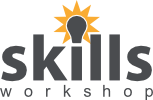 December 2011. Kindly contributed by  Louise Dumbell. 
Search for Louise on www.skillsworkshop.org 
Please refer to the download page for this resource on skillsworkshop.org for detailed curriculum links and related resources.
Underpins the following Functional Maths coverage & range statements
Level 1
solve problems requiring calculation, with common measures, including money, time, length, weight, capacity & temperature 
work out areas and perimeters in practical situations 
Level 2
find area, perimeter and volume of common shapes 
use, convert and calculate using metric and, where appropriate, imperial measures
http://www.ofqual.gov.uk/
[Speaker Notes: Dec 2011. Kindly contributed to www.skillsworkshop.org by Louise Dumbell.]
Functional Skills - Maths
Perimeter, Area and Volume
[Speaker Notes: Dec 2011. Kindly contributed to www.skillsworkshop.org by Louise Dumbell.]
Perimeter
What is the perimeter of a shape?
 the length around the edge
How do you calculate the perimeter of a straight sided shape?
8.5m

2.1m

Perimeter = 8.5 + 2.1 + 8.5 + 2.1 = 21.2 m
[Speaker Notes: Dec 2011. Kindly contributed to www.skillsworkshop.org by Louise Dumbell.]
Perimeter 2
6.3cm 
						2.1cm
							1.2cm
								     0.8cm

Perimeter = 6.3 + 2.1 + 1.2 + 0.8 + 1.2 + 6.3 + 0.8 + 2.1 = 20.8
Perimeter 3
What is the name we use for the perimeter of a circle?
Circumference
How do we calculate the circumference of a circle?
				2 x radius x π	
radius = distance from centre to the edge of a circle 
π = 3.142
Perimeter 4
Radius = 5.2 mm





Perimeter = 2 x 5.2 x π
			   = 32.67 mm
Area
What is the area of a shape?
		How much flat space it takes up.
How do you calculate the area?



Area = length x width = 
		8.5 x 2.1 = 17.85 m2
8.5m

2.1m
Area 2
6.3cm 
						2.1cm
							1.2cm
								     0.8cm

Area = (6.3 x (2.1+0.8)) + (1.2 x 0.8) 
		=(6.3 x 2.9) + (1.2 x 0.8)
		= 18.27 + 0.96
		= 19.23 cm2
Area 3
What is the area of a circle?
			π x (radius)2
Or 		 π x radius x radius
Area 4
Radius = 5.2 mm




Area = π x 5.22
		   = 3.142 x 5.2 x 5.2
		   = 84.95 mm2
Area 5
What is the area of a triangle?
A triangle is half of a rectangle so the area of a triangle is:



½ x base x height
Area 6
1.2 m

		3.1 m
Area = ½ x 3.1 x 1.2
	     = 1.86 m2
Area 7
1.5 m


				     1.2 m
Area = ½ x 1.2 x 1.5
		   = 0.9 m2
[Speaker Notes: Dec 2011. Kindly contributed to www.skillsworkshop.org by Louise Dumbell.]
Volume
What is the volume of a 3-D shape?
The total amount of space it takes up.
How do we calculate the volume of a cuboid?
			Length x depth x height
Volume 2
1.2 m
							  1.1 m
					1.4 m   

Volume = 1.2 x 1.4 x 1.1
		     = 1.848 m3
[Speaker Notes: Dec 2011. Kindly contributed to www.skillsworkshop.org by Louise Dumbell.]